VII Seminario Anual de Tesorerías Gubernamentales de América Latina (FOTEGAL)
Asunción Paraguay
Política macroeconómica y su impacto en la gestión de Tesorería
Tesorería Nacional  de Costa Rica

Martha Cubillo Jiménez
Tesorera Nacional  
Julio 2016
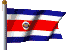 CONSTITUCION POLITICA DE LA REPUBLICA DE COSTA RICA
1948
CAPITULO III
La Tesorería Nacional

ARTÍCULO 185.- La Tesorería Nacional es el centro de operaciones de todas las oficinas de rentas nacionales; este organismo es el único que tiene facultad legal para pagar a nombre del Estado y recibir las cantidades que a títulos de rentas o por cualquier otro motivo, deban ingresar a las arcas nacionales.


ARTÍCULO 186.- La Tesorería está a cargo de un Tesorero Nacional y de un Subtesorero. Ambos funcionarios gozan de independencia en el ejercicio de sus atribuciones, las cuales serán reguladas por la ley. Los nombramientos se harán en Consejo de Gobierno, por períodos de cuatro años, y sólo podrán ser removidos estos funcionarios por justa causa.
Fase de preparación de las proyecciones Ingresos
Septiembre
Marzo
Febrero
Tesorería Nacional  remite estadísticas diarias del rendimiento de los ingresos
Tesorería Nacional remite a BCCR,  saldos estimados de caja para los siguientes 24 meses
Fase de preparación de las proyecciones de gastos
Diciembre
Septiembre
Julio-  agosto
Junio
Abril
Febrero
DGPN Y Tesorería Nacional, realizan programación de cuotas de  ejecución y de pago
TN ajusta flujos de caja
Tesorería Nacional, realiza asesoría técnica y emite criterio a petición de la Asamblea Legislativa

Tesorería Nacional ajusta flujos de caja con el anteproyecto
Tesorería Nacional  participa en discusión de financiamiento y ajuste  de cifras y proyecciones de financiamiento, y servicio de deuda.
Tesorería Nacional  remite a STAP,   consideraciones sobre política presupuestaria, inversiones y deuda pública.
Tesorería Nacional remite a BCCR,  saldos estimados de caja para los siguientes 24 meses
Presupuesto de ley y flujo de caja
El presupuesto es el limite  de operación, no hay extrapresupuestarios
Revisión de cifras Mensuales Y seguimiento a la gestión hacendaria
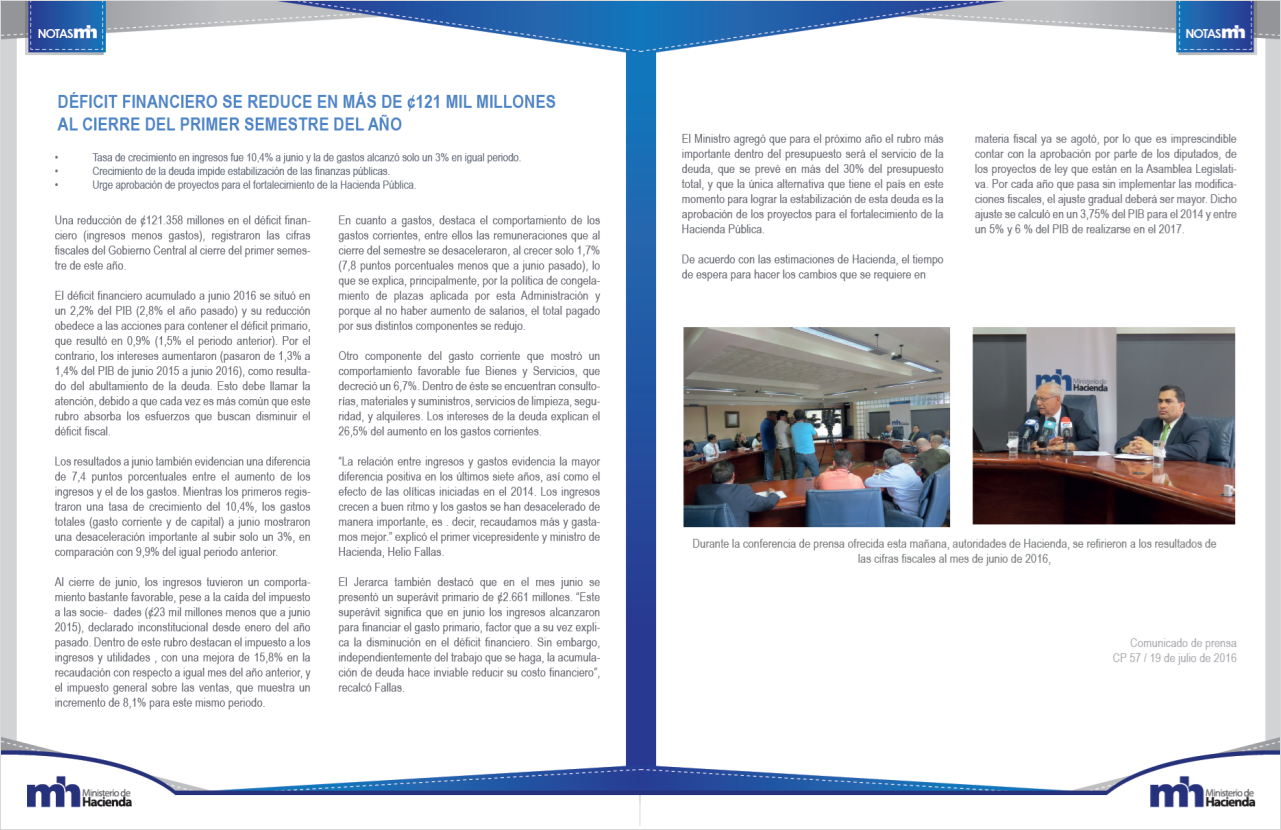 Hacienda coordina
Tesorería Nacional  y Banco Central
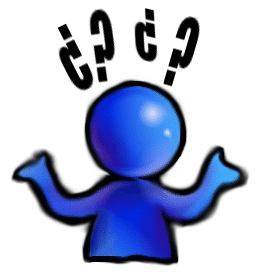 COHERENCIA DE POLITICAS
MECANISMOS PARA RESOLVER  CONFLICTOS DE POLITICAS
FORMALIZACION DE LA INTERACCION OPERATIVA.
Reuniones de alto nivel :Ministro de Hacienda- Presidente ejecutivo de BCCR
Comités técnicos de subastas
Interacción operativa cotidiana
REMISIÓN DE INFORMACIÓN BCCR
Información Periódica
Flujo de Caja Diario a un mes proyectado
Los Saldos finales de cada mes proyectados a seis meses plazo.

Transaccional 
Operación de cambio de divisas
Servicio de la Deuda Externa

Información Macroeconómica
Flujo de caja para programa monetario del BCCR
Necesidades de Financiamiento
Programación compra-venta divisas semestral
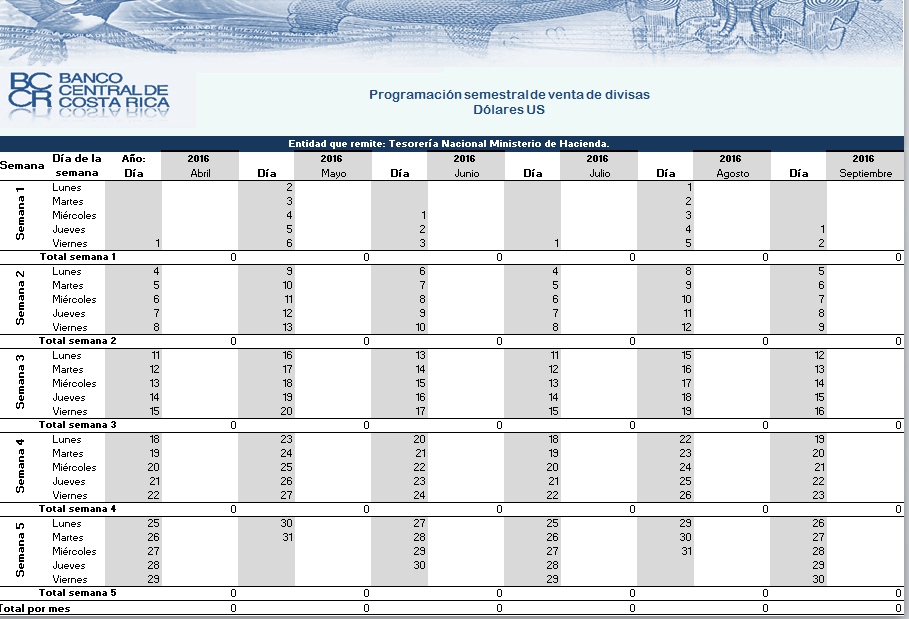 PROGRAMACION BISEMANAL COMPRA – VENTA DE  DIVISAS: MILLONES
En conclusión
En Costa Rica la evolución hacia una tesorería moderna,  con una gestión mas inteligente de caja,  requirió una  mayor coordinación con los entes encargados de la política presupuestaria  y la política monetaria.

La evolución del tesoro planteó  cambios en la forma de realizar las  operaciones gubernamentales  y del resto del sector público, así como  de la gestión monetaria.

 Además modificó las condiciones  y mecanismo para operar con bancos comerciales.
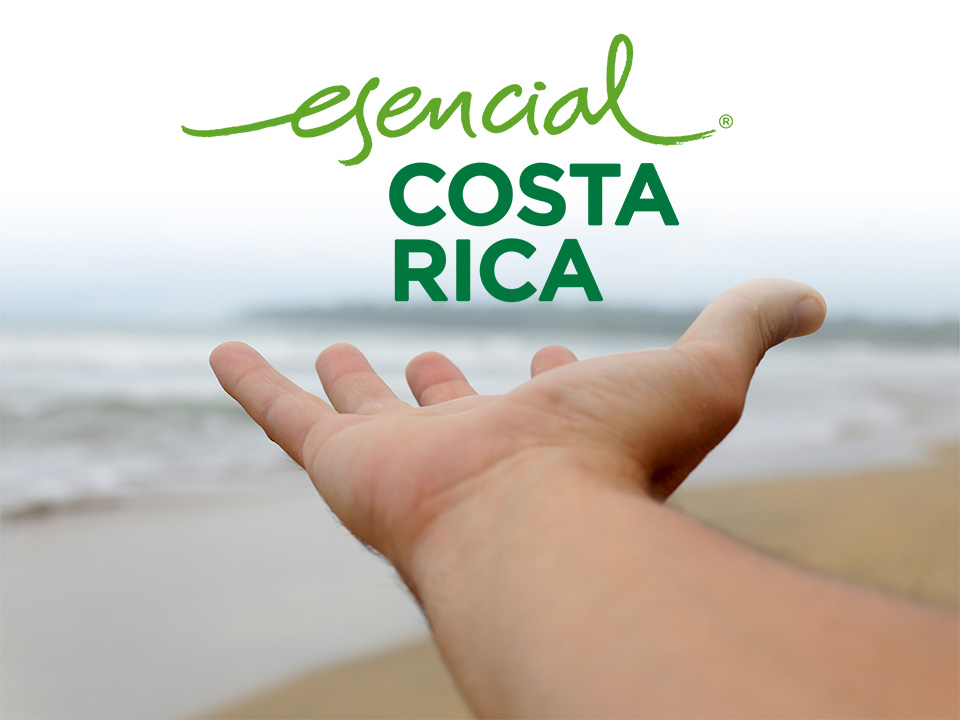 Gracias